Trávicí soustava
Žaludek, tenké a tlusté střevo
Trávicí soustava
hltan
ústa
jícen
játra
žaludek
žlučník
tlusté střevo
tenké střevo
červovitý přívěšek slepého střeva
konečník
Ústní dutina
sklovina
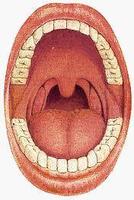 korunka
zubovina
krček
zubní dřeň
čelist
kořen
Cévy a nervy
Slinné žlázy
produkují sliny 
největší – příušní
Sliny obsahují enzym – PTYALIN 
Ptyalin štěpí sacharidy (cukry)
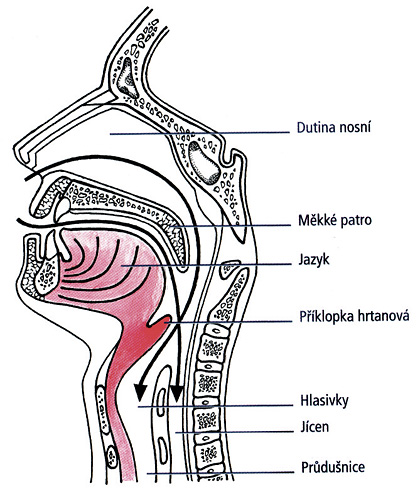 Hltan
Polykacím reflexem se dostane soustu do hltanu dále do jícnu a do žaludku.
Žaludek
Má tvar hrušky
Uložený v břišní dutině
Funkce:
Zásobník přijaté potravy
Probíhá zde trávení
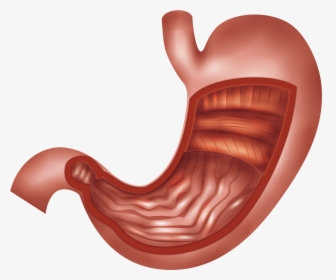 jícen
dvanáctník
Trávení
V žaludku se nachází žaludeční šťávy obsahující enzymy a kys. chlorovodíkovou (HCl)
HCl – ničí choroboplodné bakterie, narušuje strukturu masa
Enzym- PEPSIN – štěpí bílkoviny
Po 2 – 6 hodinách vzniká kašovitá hmota – trávenina , ta jde do tenkého střeva
Trávení  je rozklad potravy pomocí enzymů
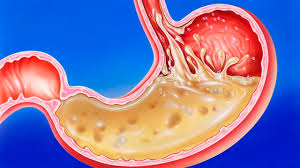 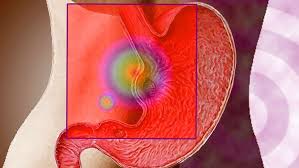 Stěny žaludku chrání hlen.
Pokud je v žaludku příliš žaludečních šťáv, hlen se rozpouští a šťávy naleptávají žaludeční stěny – tvorba vředů
Šťávy se vrací do jícnu – pálení žáhy
Žaludeční šťáva
Tenké střevo
dvanáctník
Stavba – ze 3 částí
Začátek tenkého střeva  - dvanáctník
Další části – lačník a kyčelník
Délka střeva 3 – 5 m
lačník
kyčelník
Dvanáctník
Začátek tenkého střeva
Ústí sem vývod slinivky břišní (produkuje enzymy štěpící tuky, bílkoviny a sacharidy)
Vývod žlučníku – přivádí žluč – napomáhá trávení tuků
Tenké střevo
Zde se dokončuje TRÁVENÍ 
Probíhá zde vstřebávání přes klky
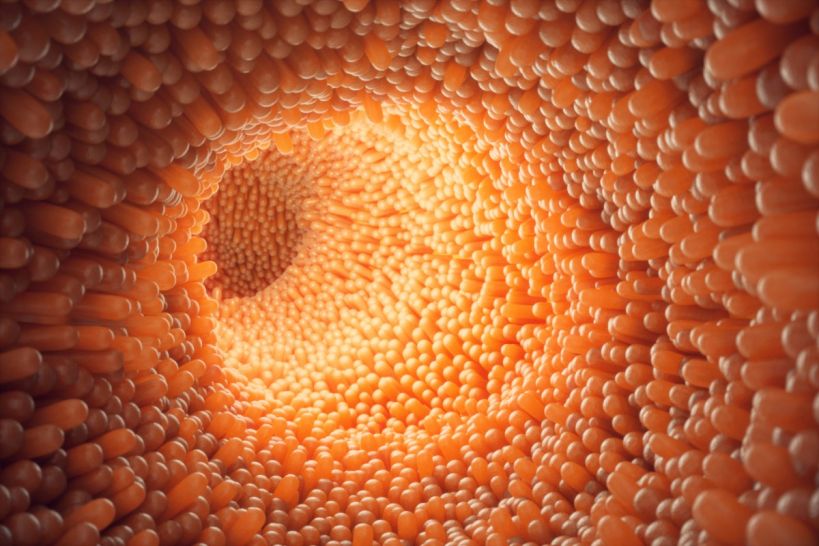 VSTŘEBÁVÁNÍ
Děj, při kterém se živiny dostávají do krevního a mízního oběhu přes výběžky tenkého střeva - klky
Peristaltika
Nevstřebané a nestrávené složky potravy se posunují pravidelnými stahy do tlustého střeva
Tlusté střevo
Začíná slepým střevem, na kterém se nachází červovitý přívěšek – APENDIX
Tvořeno ze 3 částí – tračník  - 			vzestupný
		příčný (přímý)
		sestupný
Zakončeno konečníkem
Tlusté střevo
Dochází zde ke vstřebávání vody a zahuštění obsahu
Rozkladu potravy napomáhají bakterie
Při rozkladu vznikají plyny – 
		methan
		oxid uhličitý
		čpavek
Stolice